Caffeine vs water slides
Limit your caffeine intake
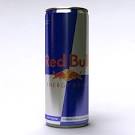 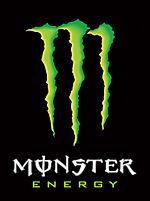 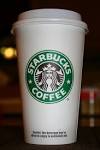 Daily caffeine & added sugar limit in just half a 500ml can of energy drink 
Too much caffeine: Stressed, sweaty, shaky & poor sleep
Avoid tea, coffee, Irn Bru, colas & energy drinks after school
Drink water
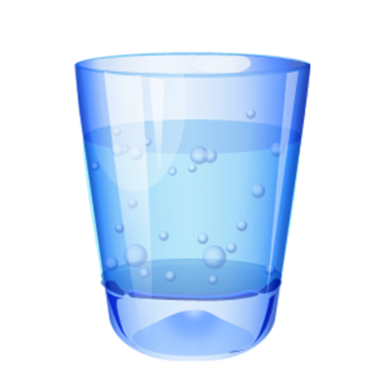 Pure
Free
No sugar
No caffeine
No additives